Окислительно –восстановительные 
Реакции
Выполнила:  Бригаденко Надежда Александровна -учитель химии.
ЗАКРЕПЛЕНИЕ ИЗУЧЕННОГО МАТЕРИАЛА
Выполним задание « Найди родственников»
Из перечня формул составьте генетический ряд.(вопросы…)
Ca(OH)2, CI2, HCI, Ca, P, CaCO3, NaOH, CaO, CO2
Решим…
Общий вывод:
Признаки которые характеризуют генетический ряд:

Вещества разных классов;
Разные вещества образованные одним химическим элементом, т.е. представляют собой разные формы существование одного элемента;
Разные вещества одного химического элемента связаны взаимопревращениями.
Вспомним …
1.Валентность.
2.Степень окисления.
3.Восстановитель.
4.Окислитель.
5.Типы химических реакций.
Окислительно –восстановительные 
Реакции
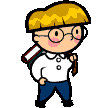 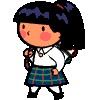 Выполнила:  Бригаденко Надежда Александровна    - учитель химии.
Цель урока:
1.Сформировать понятие об окислительно-восстановительных реакциях.
2.Научиться  уравнивать записи ОВР 
методом электронного баланса.
Реакции, в резултате которых изменяются степени окисления атомов всех или некоторых элементов, входящих в состав реагирующих веществ, называются окислительно-восстановительными.
Пример:
2Cu0 + O2 =2 Cu2+O2-
2H+CL- + Zn0 = Zn2+CL2- + H20
Восстановитель-это вещество , в состав которого входит элемент, отдающий  электроны
Mg0 – 2e- = Mg2+
А процесс, который при этом происходит, называется процессом окисления
Степень окисления  атома при этом повышается
Окислитель-это вещество, в состав которого входит элемент, принимающий электроны
Cu2+ + 2e- =Cu0
А процесс который при этом происходит называется процессом восстановления
Степень окисления атома при этом понижается
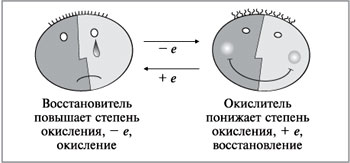 Восстановителями могут быть
Окислителями могут
 быть
Простые вещества-металлы.
Сложные вещества - восстановители, если в их состав  входит атом элемента в минимальной степени окисления . Например:
H+12S-2 ; N-3H+13
Простые вещества –неметаллы - только  кислород и фтор
(кроме реакции кислорода с фтором):
Сложные вещества-окислители, если в их состав входит атом элемента в максимальной степени окисления. Например:
H+1N+5O-23; H+12S+6O-24
Различают:
минимальную (низшую) степень окисления         
S-2  2e- 8e- 8e-                                                                                          
промежуточную степень окисления   
S0  2e- 8e- 6e-
максимальную (высшую) степень окисления         
S+6  2e- 8e- 0e-в минимальной степени окисления, може
Атом, находящийся т быть только восстановителем.
      S-2 -2е = S0              S-2- 6е = S+4             S-2-8е = S+6                
Атом, находящийся в максимальной степени окисления, может быть только окислителем.
     S+6  +2е = S+4              S+6+ 6е = S0            S+6- 8е =S-2
Атом, находящийся в промежуточной степени окисления может быть как восстановителем, так и окислителем.
       S0  +2е = S-2              S0 - 4е = S+4
Закрепление…
Итог….
Д/З п.43 до стр.232
Стр.235№1,3.
План составления окислительно  -восстановительной реакции
Записываем схему химической реакции
     Ca + O2

2. Расставляем степени окисления атомов, 
  участвующих в химической реакции
     Ca0 + O20         Ca2+O2-

3.Находим атомы, которые изменяют свою
степень окисления
     Ca0  и O20
Далее
4.Составляем электронный баланс,записывая
процесс отдачи и присоединения электронов
Ca0 – 2e- = Ca2+
O20 + 4e- = 2O2-
4
восстановитель
5.    Ca0– 2e-=Ca2+
      O20 + 4e- = 2O2-
2
2
1
окислитель
6. Расставляем  цифры, полученные в электронном балансе в химическое уравнение
2Ca + O2= 2CaO
Используя метод электронного баланса, допишите схемы и составьте уравнения,
расставив коэффициенты 

Mg + O2 
HCL + Zn
SO2 + O2
S + HNO3        NO2 + H2SO4 + H2O
Mg + H2SO4       H2S + MgSO4 + H2O
Д/З п.43 
Стр.236 №7.